ПРОЕКТ
Центр развития личностного потенциала
«Мастерская счастья»
АВТОРЫ
МБОУ «СОШ №30»,
Лехтина Л.П., директор, Сегиневич Н.А.,заместитель директора по УВР, Маркова А.П., заместитель директора по ВР, Морозова М.В., педагог-психолог
Консультант
Давыденко Анастасия Александровна заведующая Лабораторией научно-методического сопровождения школ на этапе перехода в эффективный режим работы
18.12.2020
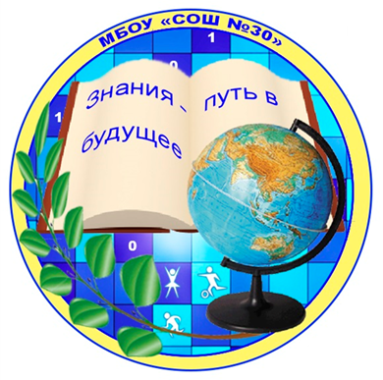 КРАТКАЯ СПРАВКА ОБ Образовательной Организации
1041 учащийся, 3 корпуса (п.Малиновка и с.Сарбала)
Участие в проектах «Точка роста», «Билет в будущее», «Сберкампус» и др.
Музей, медиацентр, клуб туризма и краеведения, шахматный клуб, спортивный клуб, поисковый отряд, РДШ, «Юнармия» и пр.
Победы в конкурсах «ТОПШкола», «Лучшая ОО», «Инициатива» и др.
ХАРАКТЕРИСТИКА СРЕДЫ
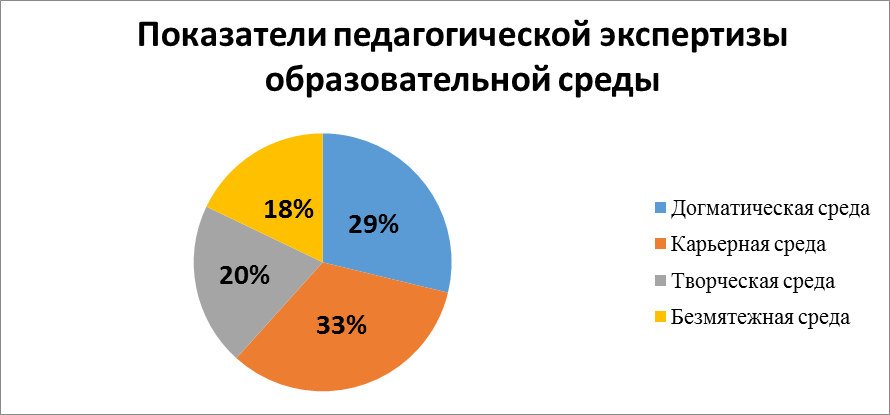 ХАРАКТЕРИСТИКА СРЕДЫ
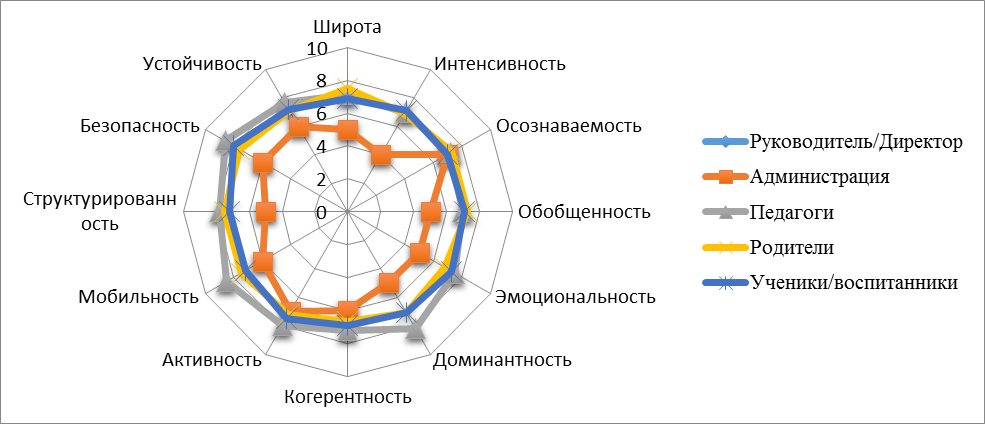 КЛЮЧЕВАЯ ПРОБЛЕМА ПРОЕКТА
Среда, сформированная на данный момент в школе, не нацелена на развитие свободы и активности участников образовательных отношений, низкая активность участников образовательных отношений (деятельность не по желанию,  а по необходимости, пассивность, позиция «я в домике»), неготовность к вызовам VUKA-мира.
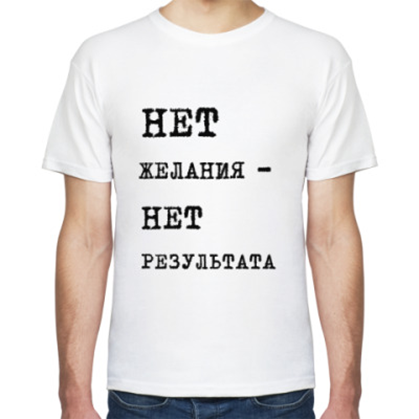 Создание личностно-развивающей образовательной среды, предоставляющей: 
учащимся - возможность самопознания, саморазвития, самореализации, 
педагогам – возможность продуктивного взаимодействия, сотворчества, профессионального роста, 
родителям – возможность участия в жизни детей, школы, проявления активной жизненной позиции.
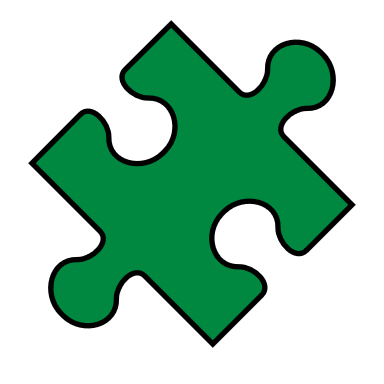 ЦЕЛИ ПРОЕКТА
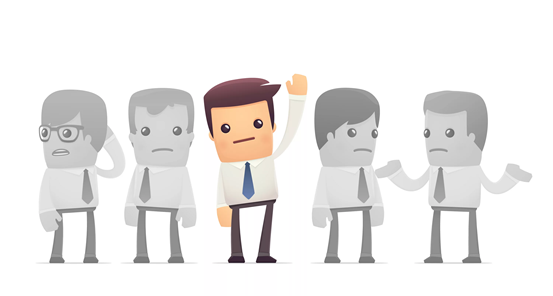 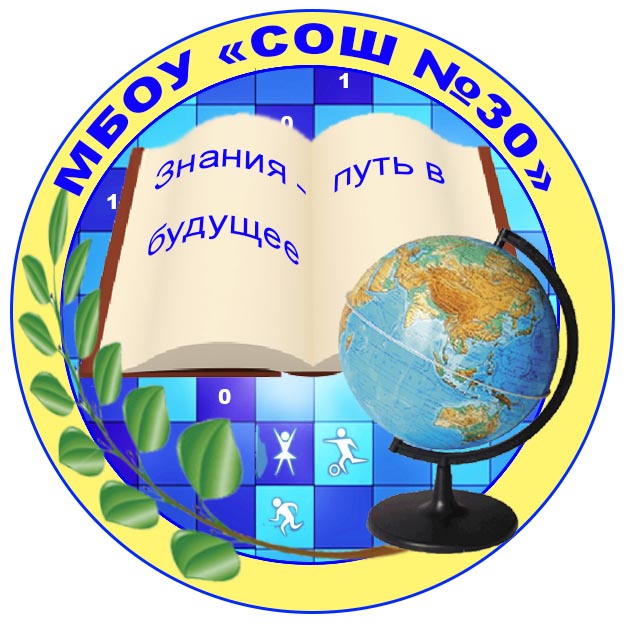 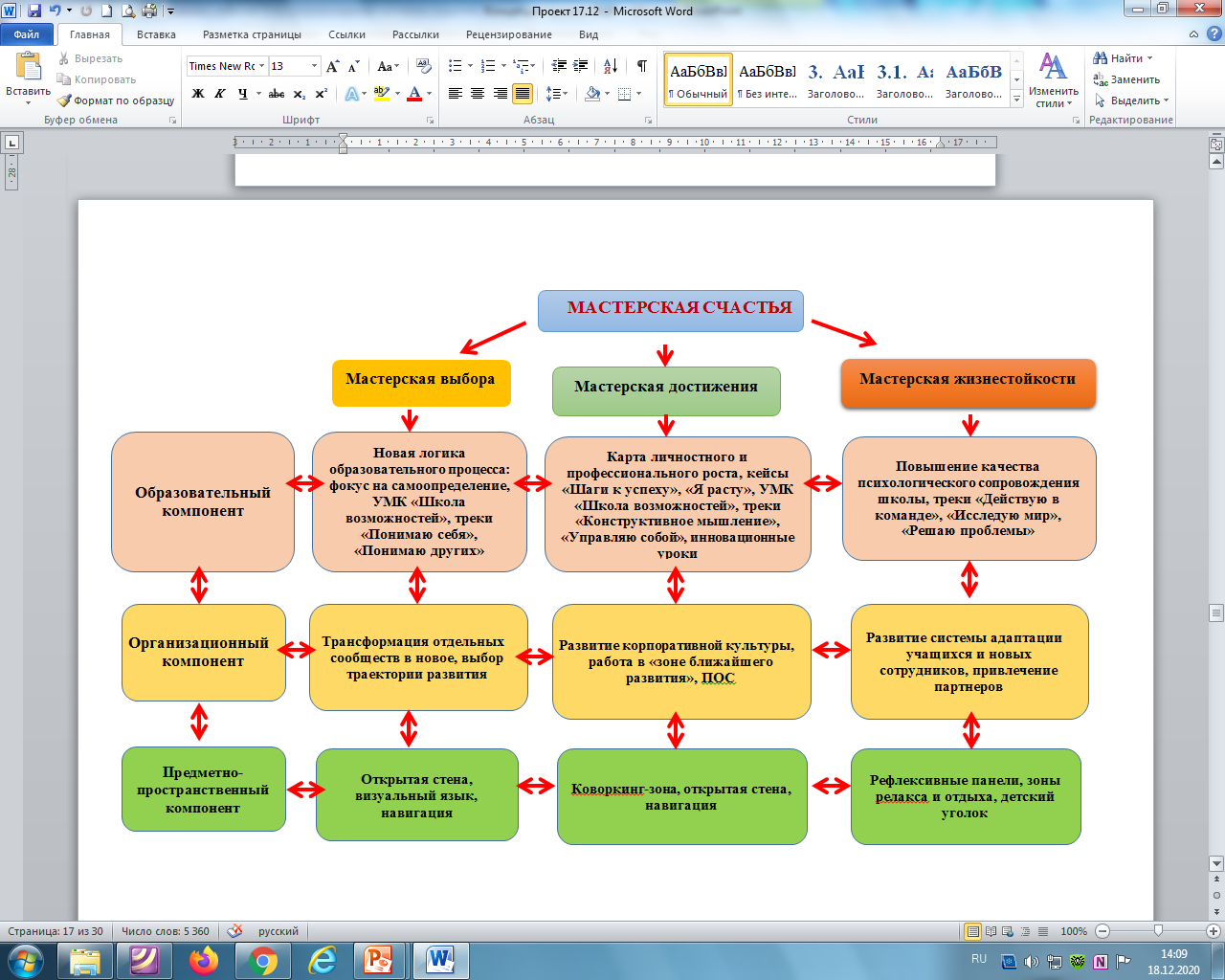 КРУПНЫЕ ОБРАЗОВТЕЛЬНЫЕ СОБЫТИЯ
Результаты проекта
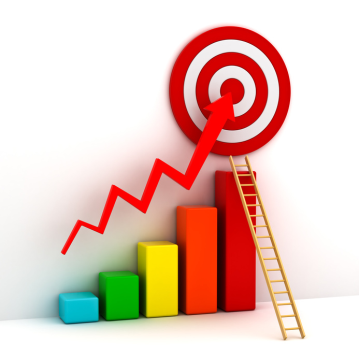 Риски и Способы их минимизации
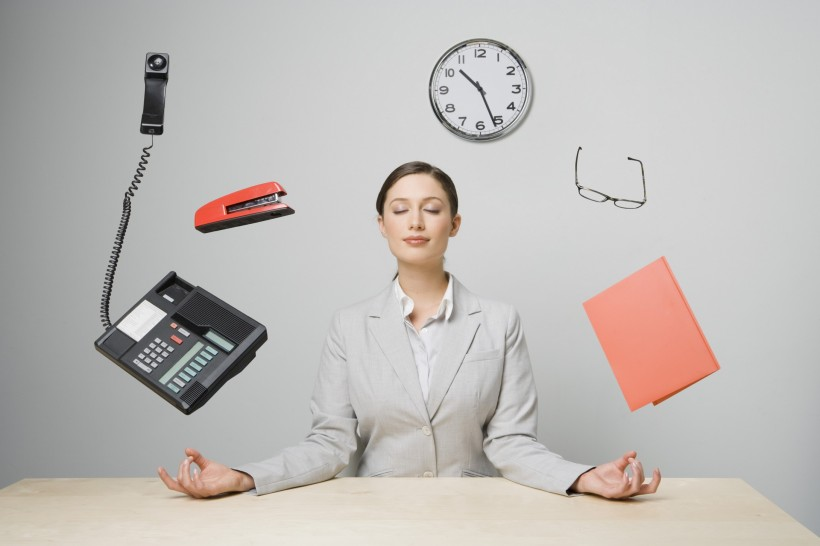 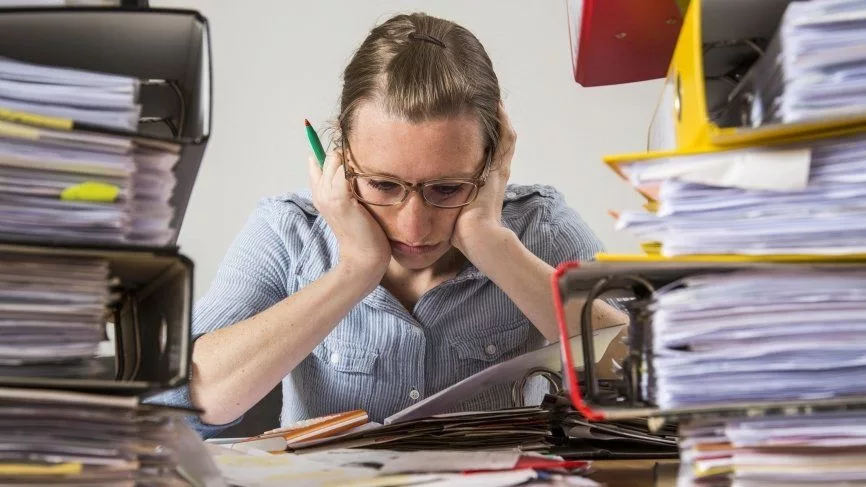 Риски и Способы их минимизации
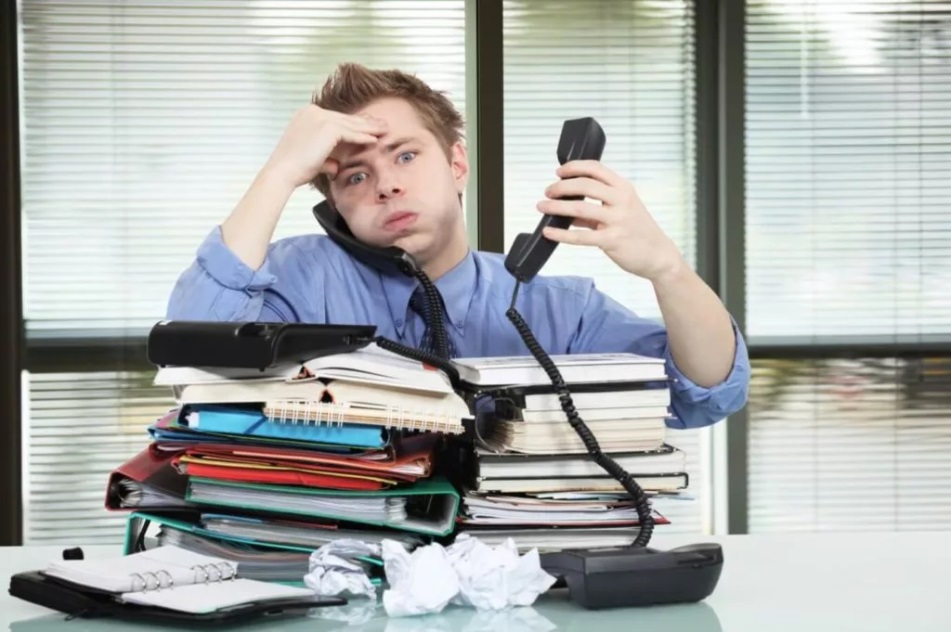 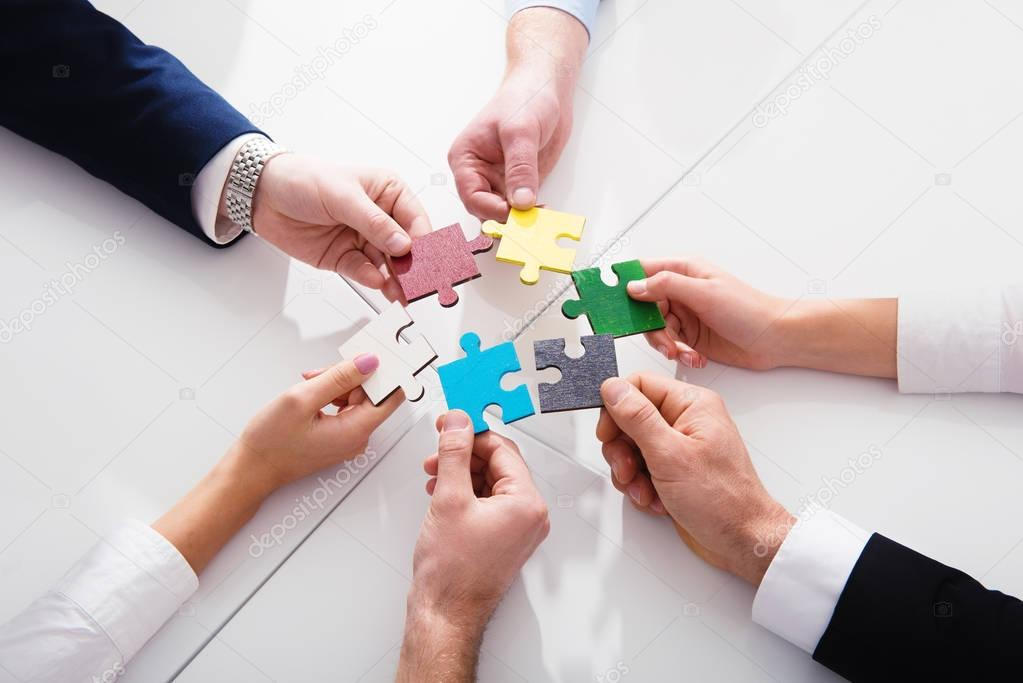 Риски и Способы их минимизации
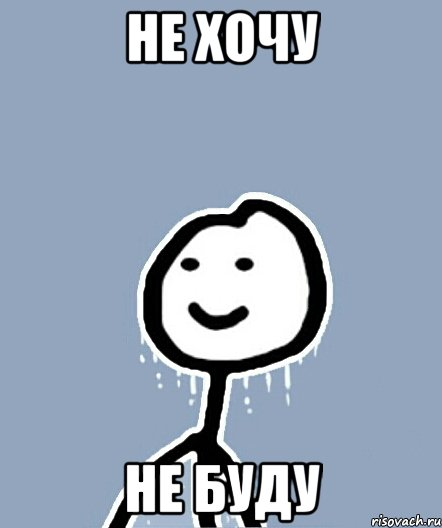 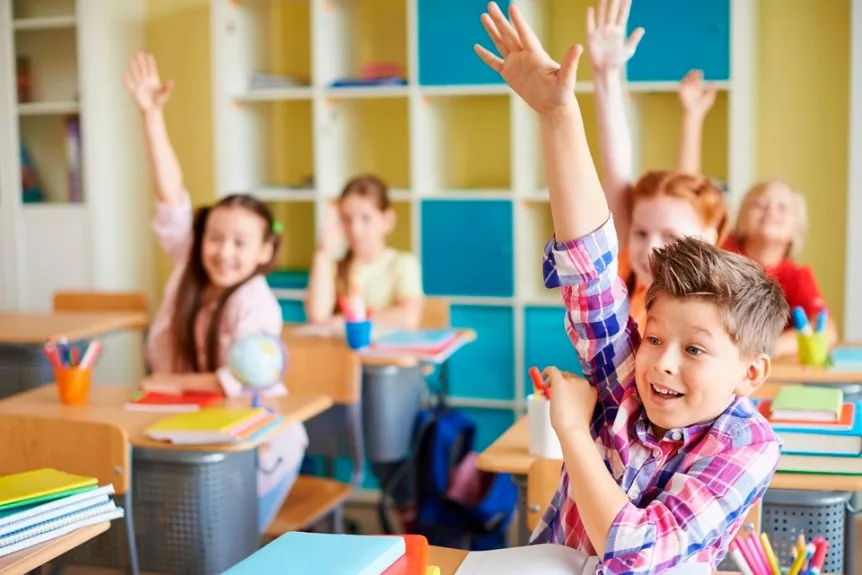 КОНТУРЫ «ДОРОЖНОЙ КАРТЫ» ПРОЕКТА
1 этап:  ноябрь 2020 – август 2021  
Разработка проекта организации образовательного процесса школы в соответствии с направлениями ЛРОС, начало реализации проекта 
(создание рабочих групп, обучение учителей, разработка локальных нормативных актов, создание карты опасных мест в школе, мониторинг интересов учащихся, 
разработка треков, кейсов, программы мастерских).
2 этап: сентябрь 2021 – май 2023 
Практическая реализация и корректировка проекта 
(заключение соглашения о взаимоотношениях, УМК «Школа возможностей», технология создания уроков 4К, ПОС, организация работы мастерских «Мастерская выбора», «Мастерская достижения», «Мастерская жизнестойкости», отдельные треки и кейсы для каждой мастерской, интересные события). 
3 этап: июнь 2023 – ноябрь 2023 
Мониторинг и экспертная оценка реализации проекта
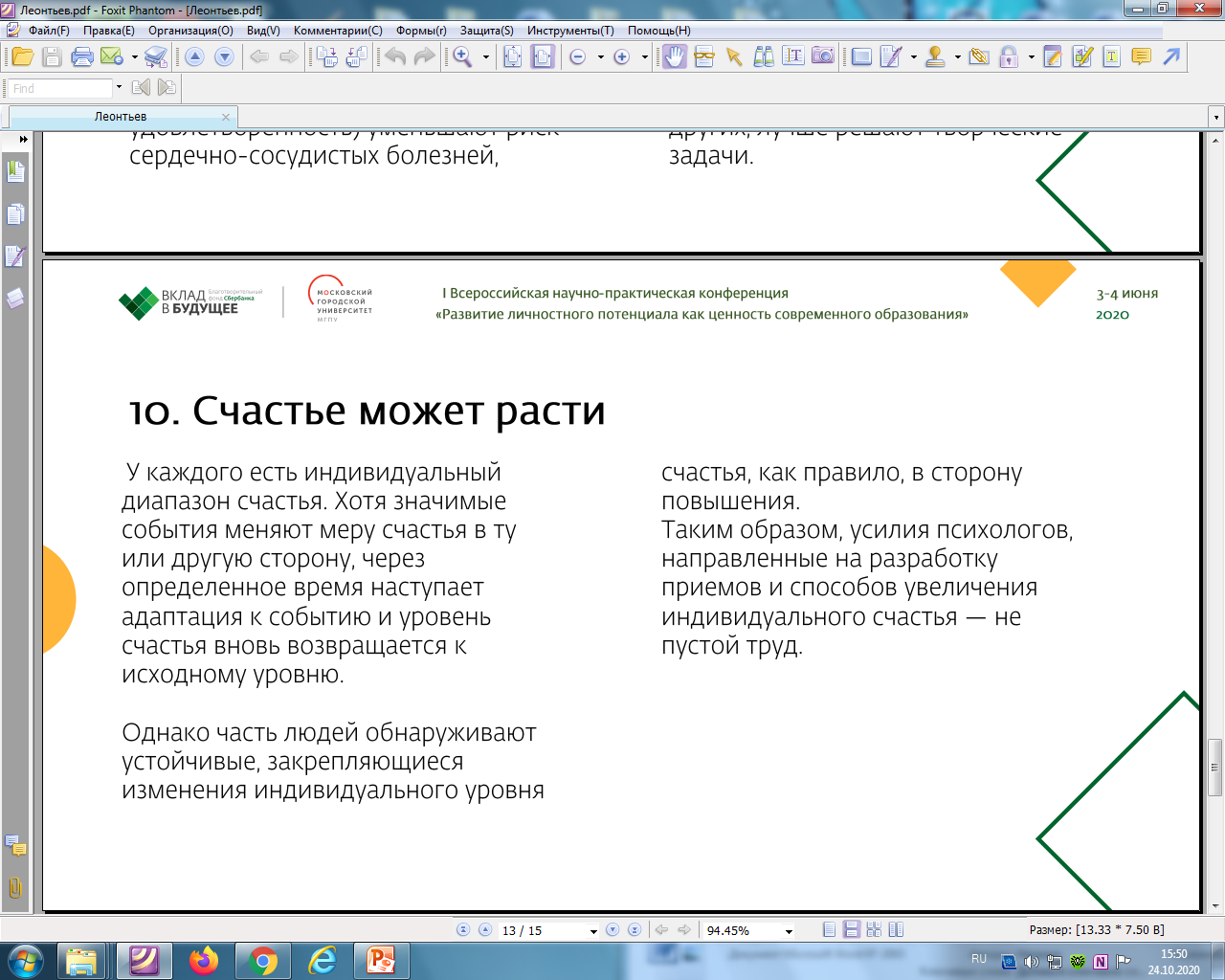 ЦЕЛЕВЫЕ ГРУППЫ ПРОЕКТА, 
БЛАГОПОЛУЧАТЕЛИ
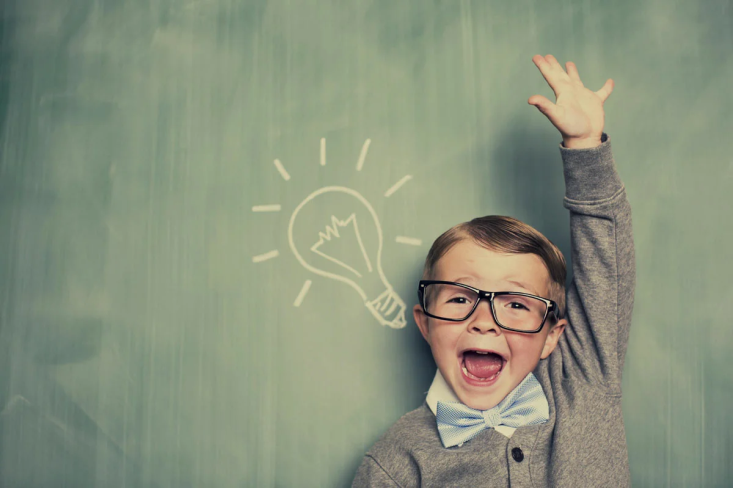 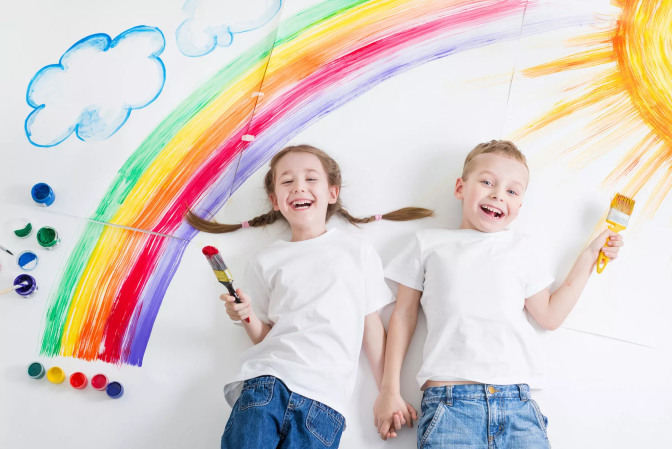 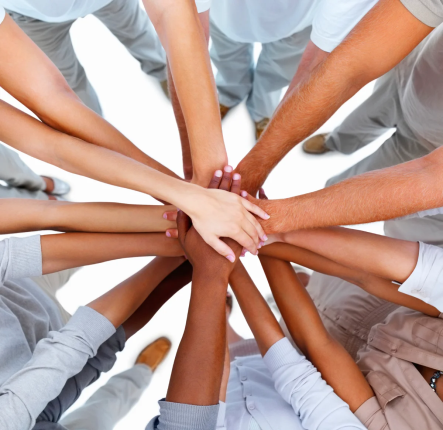 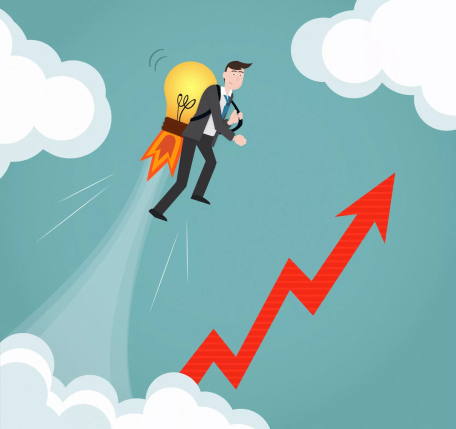 оценка ПРОЕКТА. 
Количественные показатели
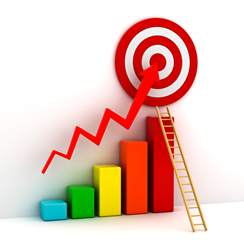 оценка ПРОЕКТА. Качественные результаты
Удовлетворенность деятельностью центра (не менее 70% от общего количества участников проекта по результатам мониторинга);
Повышение качества образовательных результатов (на 5-10%);
Улучшение психологического микроклимата в ОО, гармонизация отношений между педагогами, учащимися, родителями (по результатам анкетирования, материалам конфликтной комиссии);
Удовлетворенность педагогов своей деятельностью (не менее 70% от количества педагогов – участников проекта);
Повышение внутренней мотивации для выполнения деятельности и достижения поставленной цели
СПОСОБЫ ОЦЕНКИ РЕЗУЛЬТАТОВ
ПЛАН СОЗДАНИЯ ЛРОС.
КОНТУРЫ «ДОРОЖНОЙ КАРТЫ» ПРОЕКТА
УПРАВЛЕНЧЕСКОЕ СОПРОВОЖДЕНИЕ ПРОЕКТА